Figures and tables fromLena Struwe’sThe Naming of Plants(2018, v.1)© Lena Struwe, 2018Feel free to copy, resize, and use in presentations and other materials as long as source and copyright is indicated (see manual for specific copyright and use information).
The Codes
The formal codes that regulate scientific names and the organisms they cover.
Endings in botanical nomenclature
Class 	-opsida	Magnoliopsida
Subclass 	-idae	Magnoliidae
Superorder 	-anae	Magnolianae	
Order 	-ales	Magnoliales
Family 	-aceae	Magnoliaceae
Subfamily 	-oideae	Magnolioideae
Tribe 	-eae	Magnolieae
Subtribe 	-inae	Magnoliinae	
Genus 	[various]	Magnolia
Species 	[various]	Magnolia grandiflora
Ranks
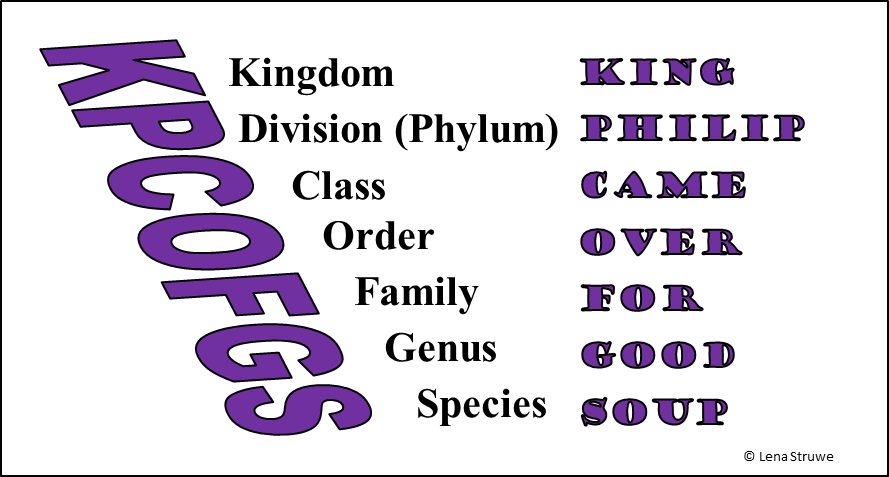 © Lena Struwe
Nested hierarchy
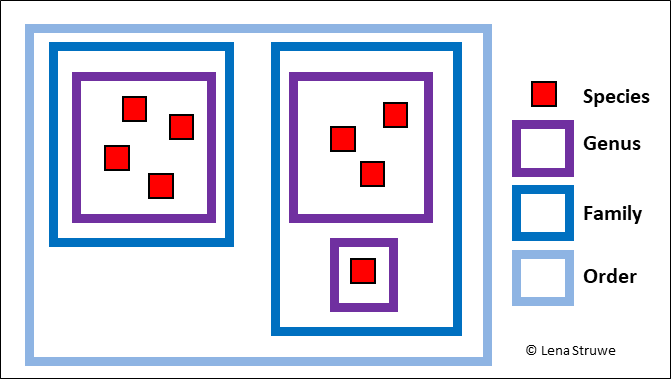 Phylogeny - terminology
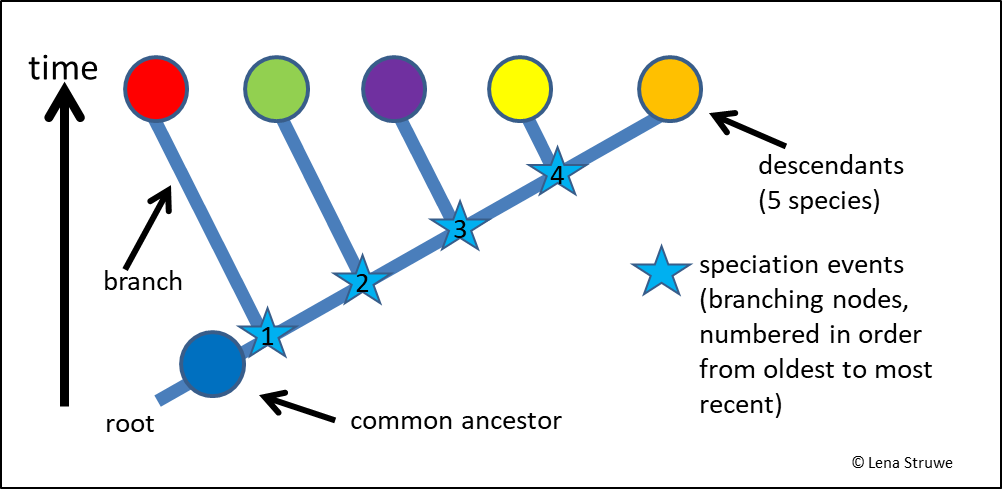 Branching possibilities
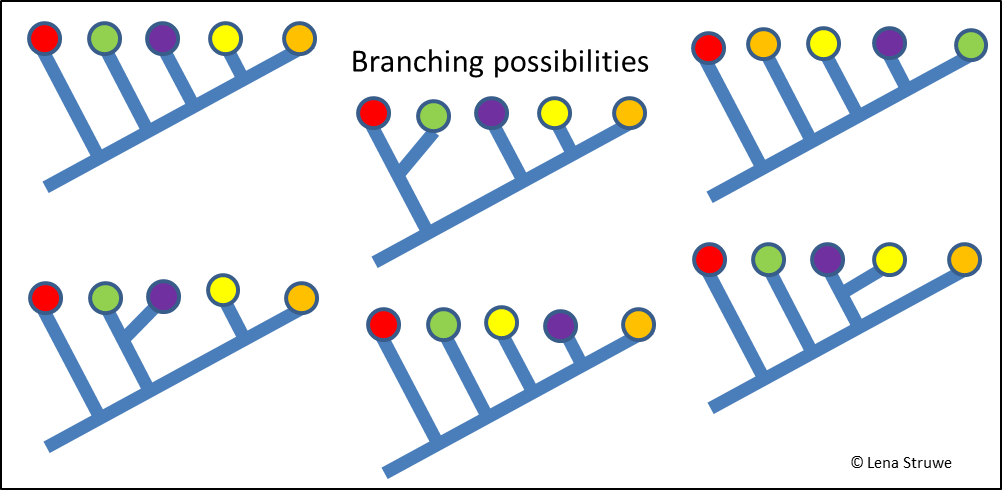 Monophyly, clades
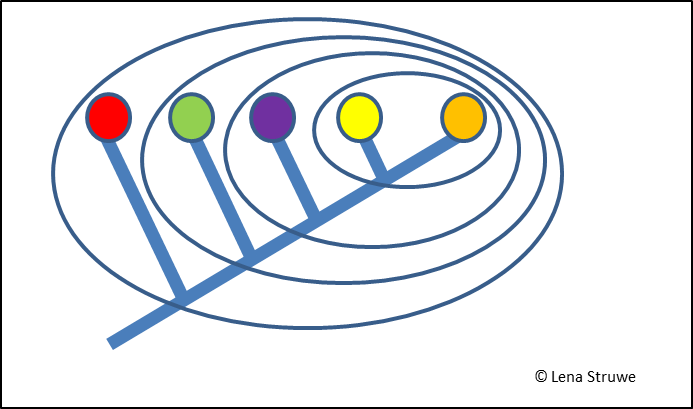 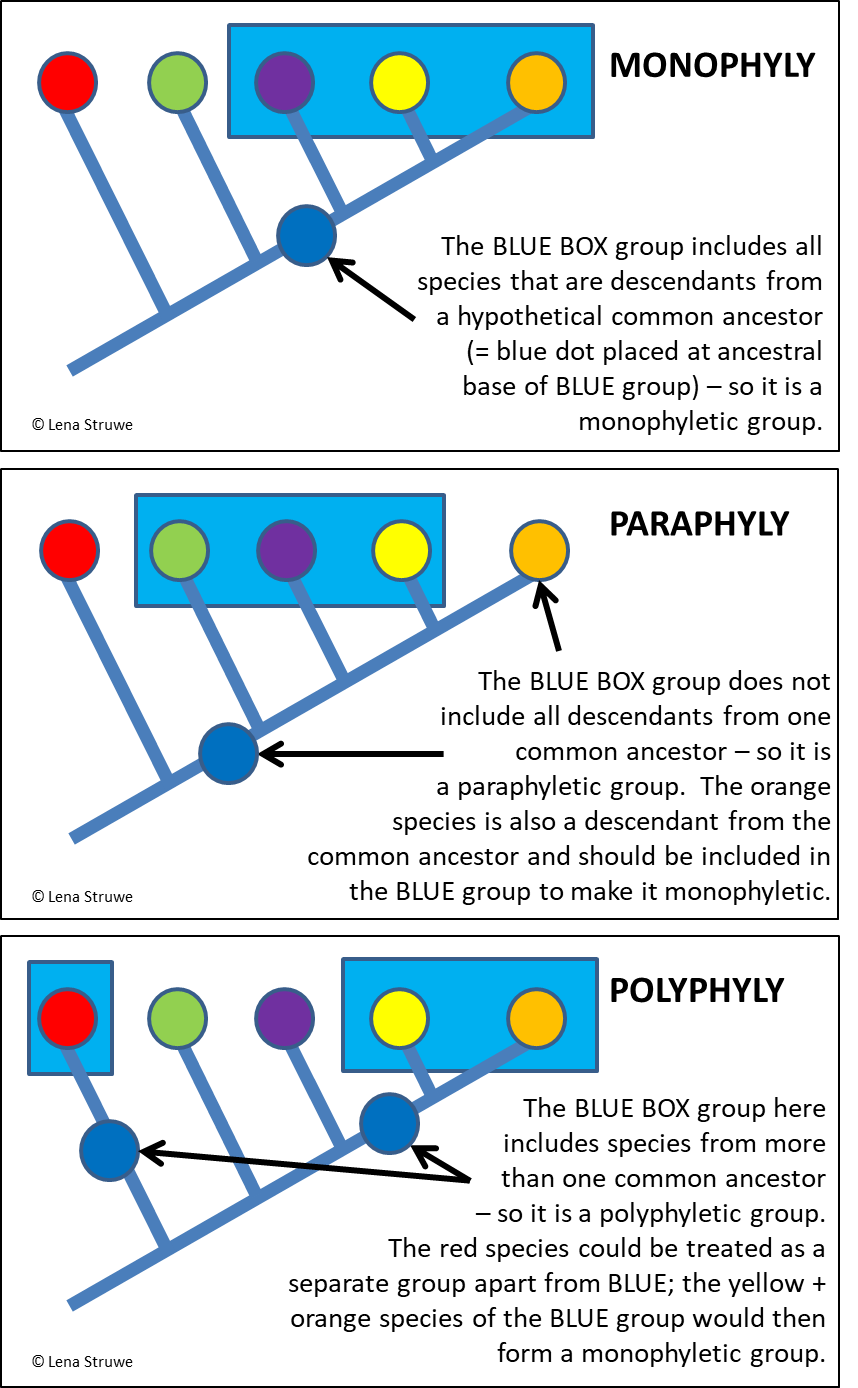 Monophyly, paraphyly, polyphyly
Monophyly
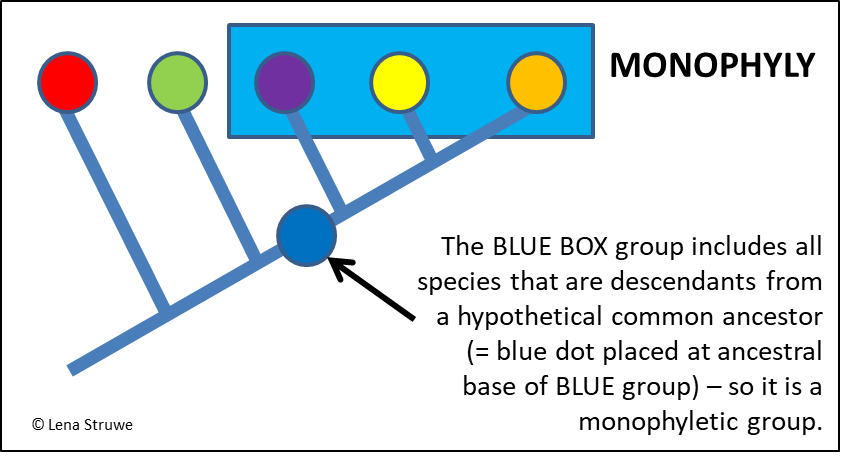 Paraphyly
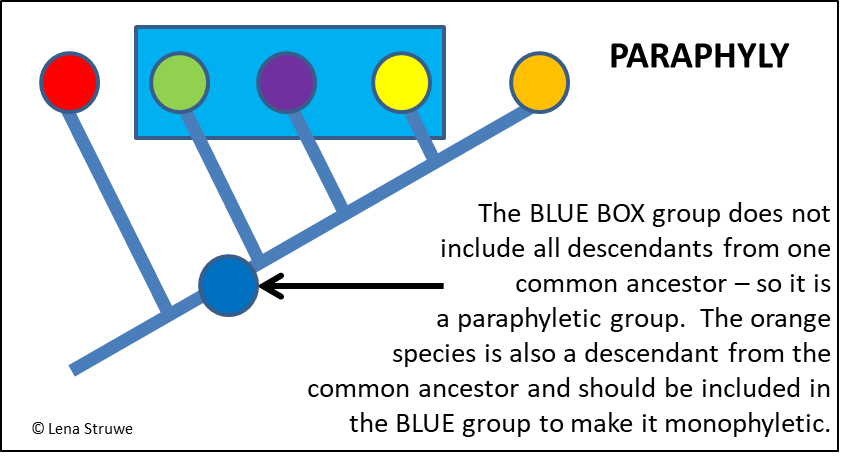 Polyphyly
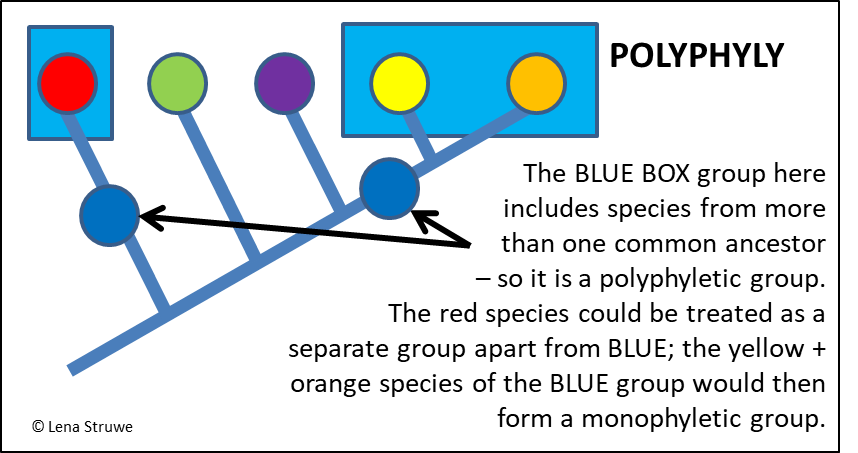 Reclassifying
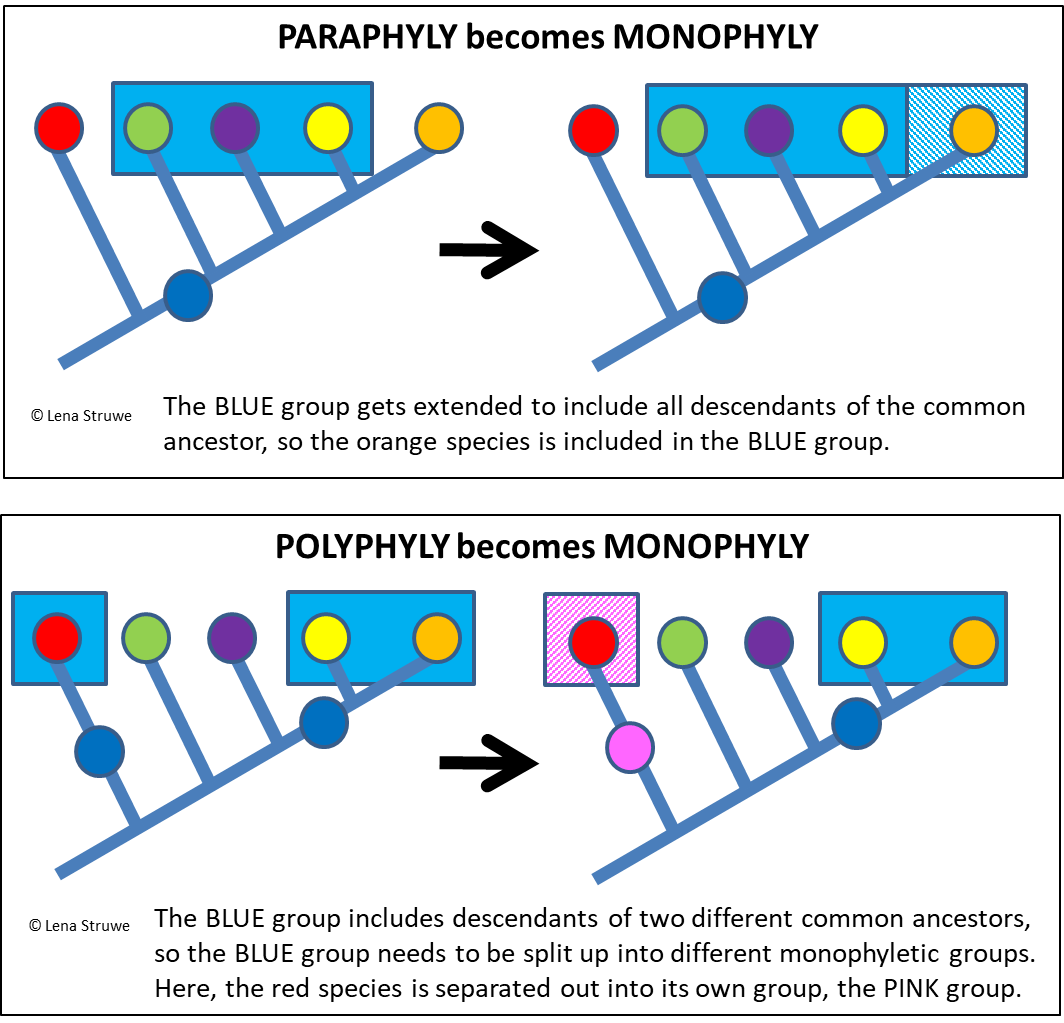 Paraphyly becomes monophyly
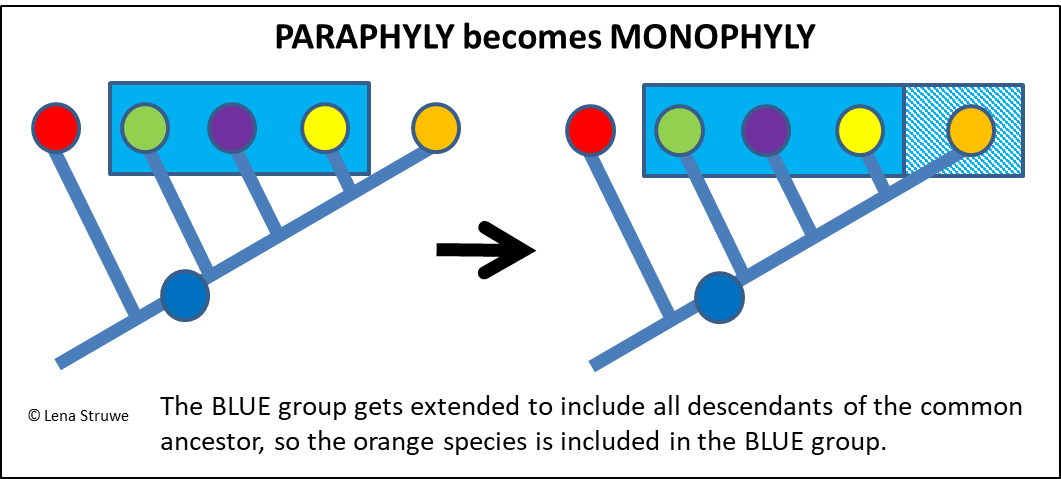 Polyphyly becomes monophyly
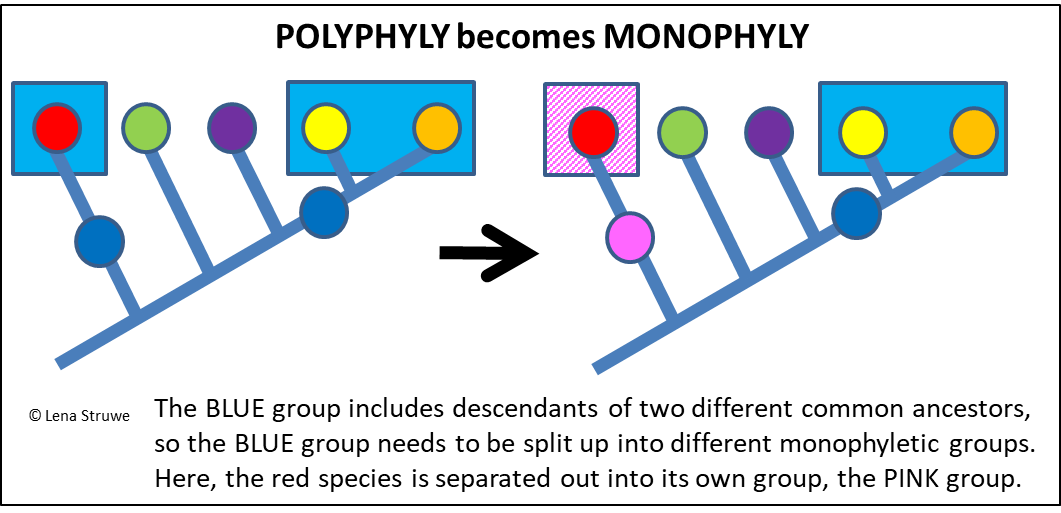 Binomial names
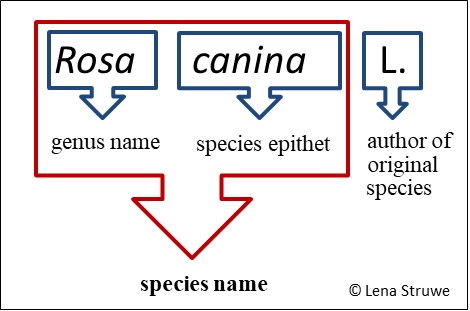 Moving to a new genus
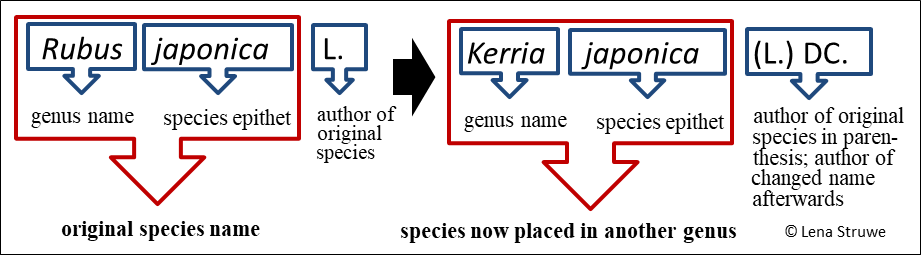 Infraspecific names
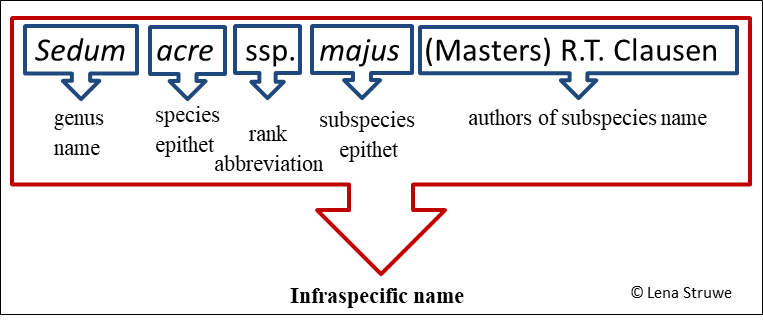 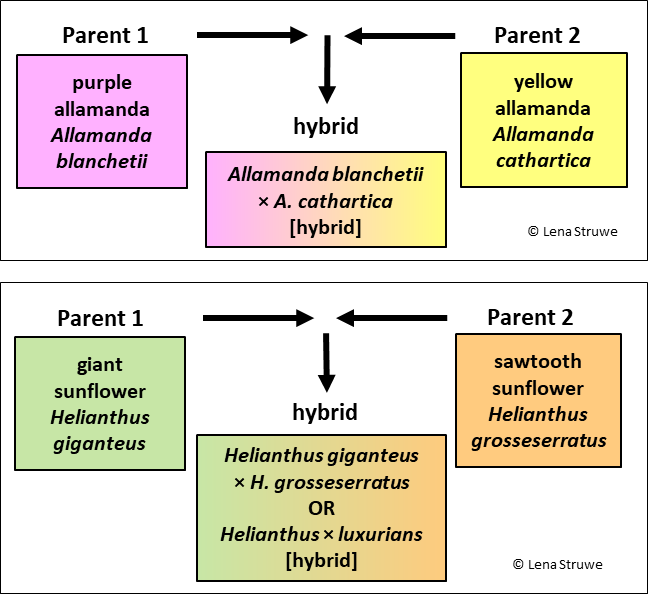 Hybrid names between species in the same genus
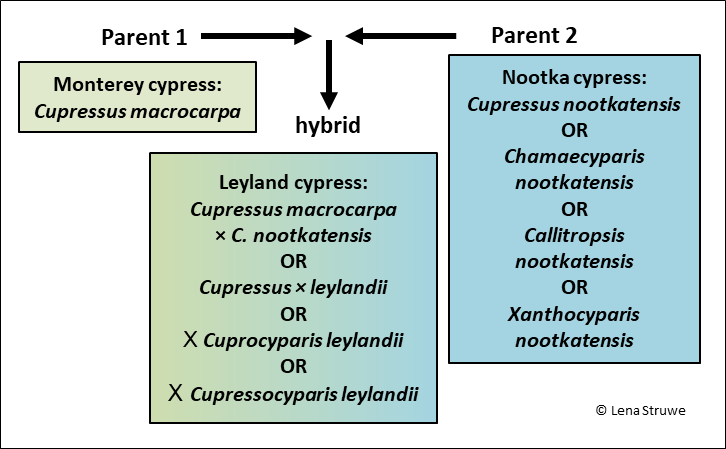 Hybrid names between genera
Major plant family changes
Some examples of major changes in family organizations of flowering plant species.
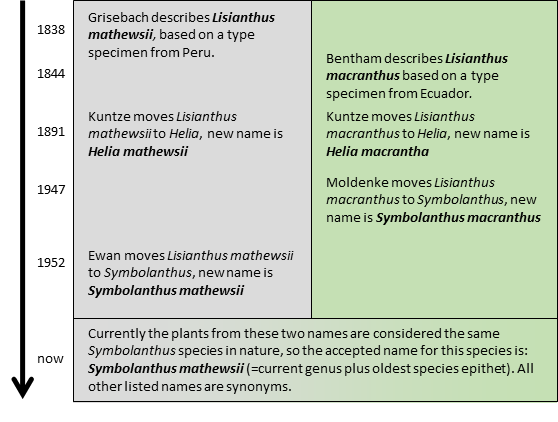 Merging of species, nomenclature history: Symbolanthus
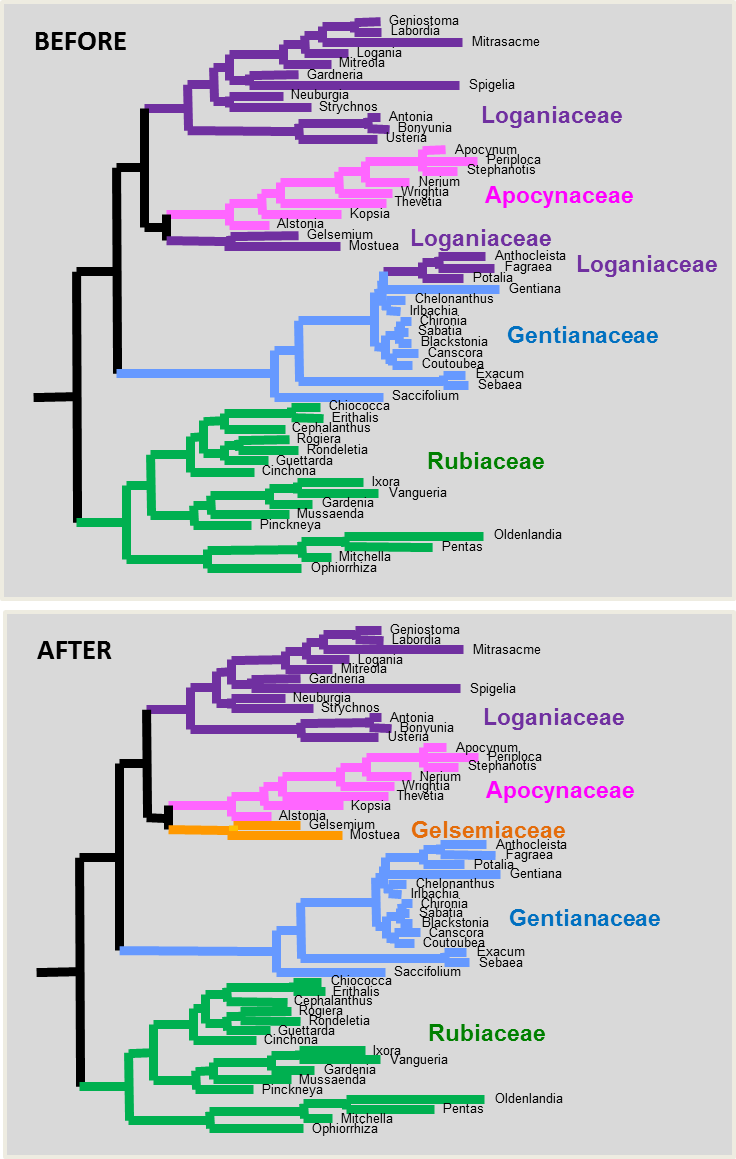 Principles of Phylogenetic Classification: Gentianales
Cultigens
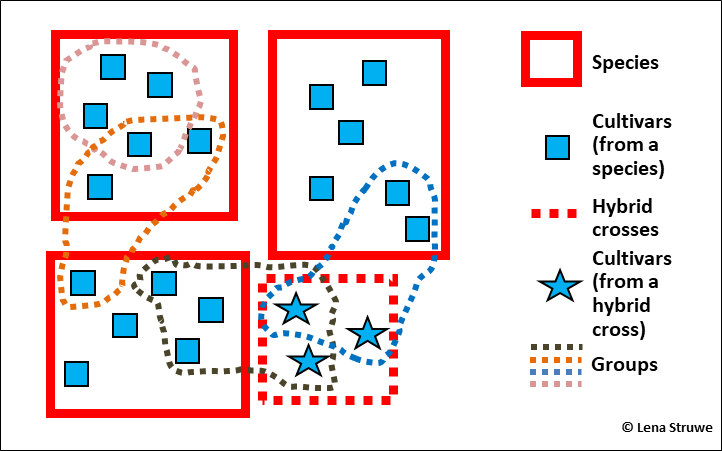 Cultivated Plant Code names: cultivars
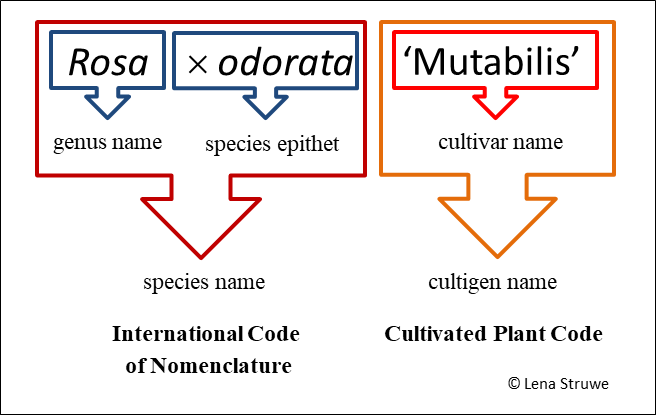 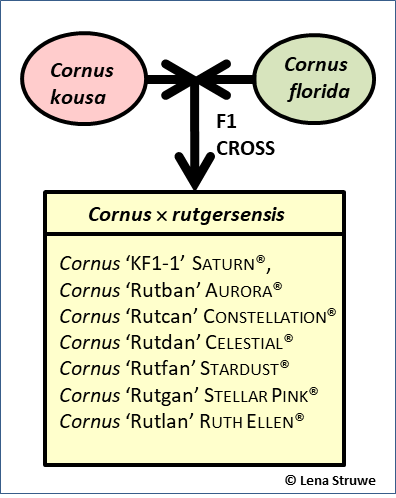 Cultivated hybrid naming
Cultivated Plant Code names: Groups
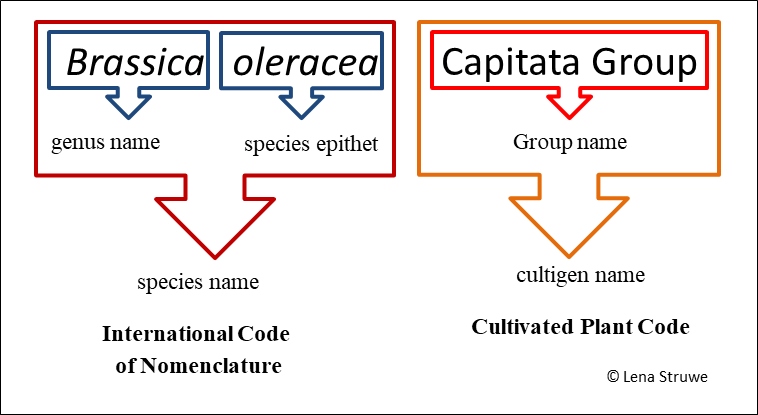